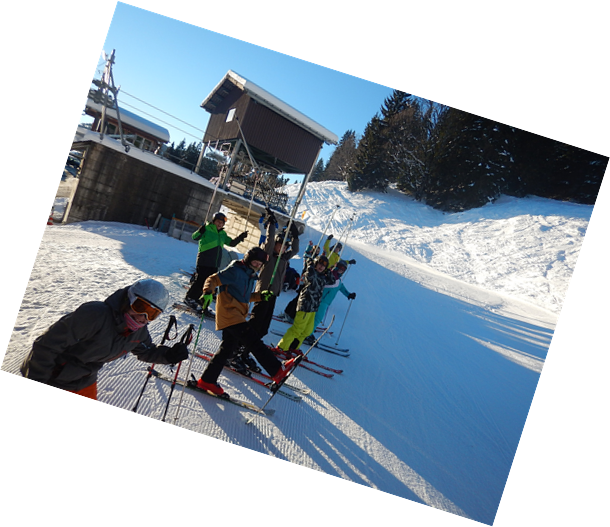 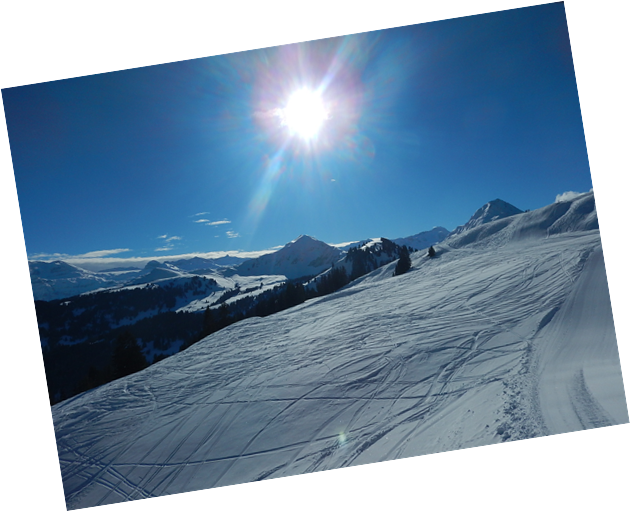 SKILAGER 5-9
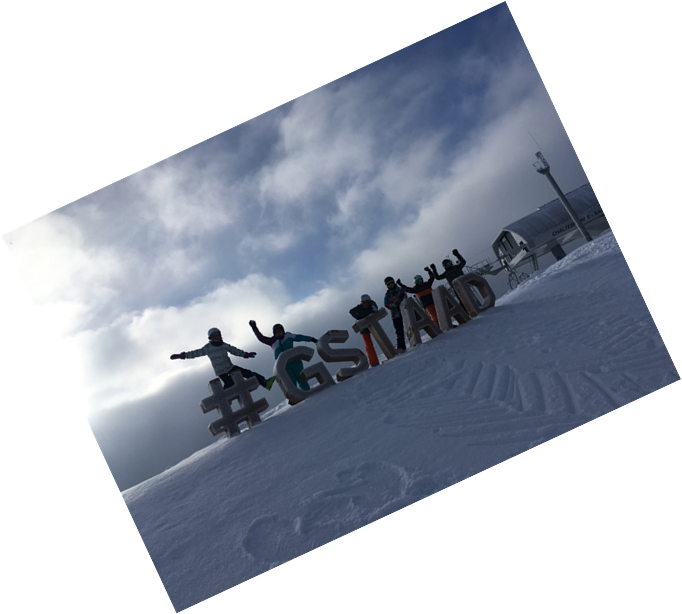 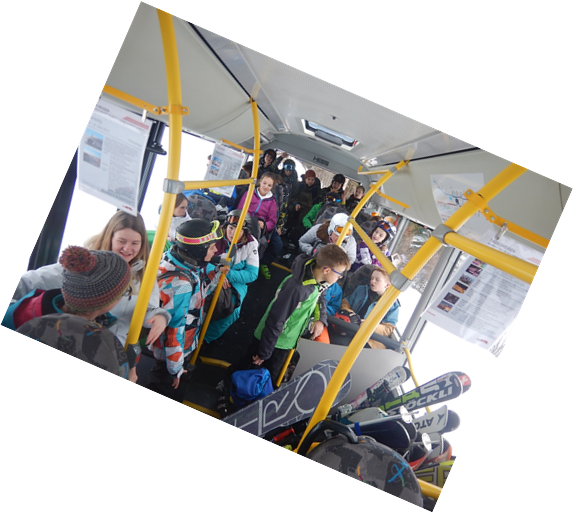 SKIPISTEN
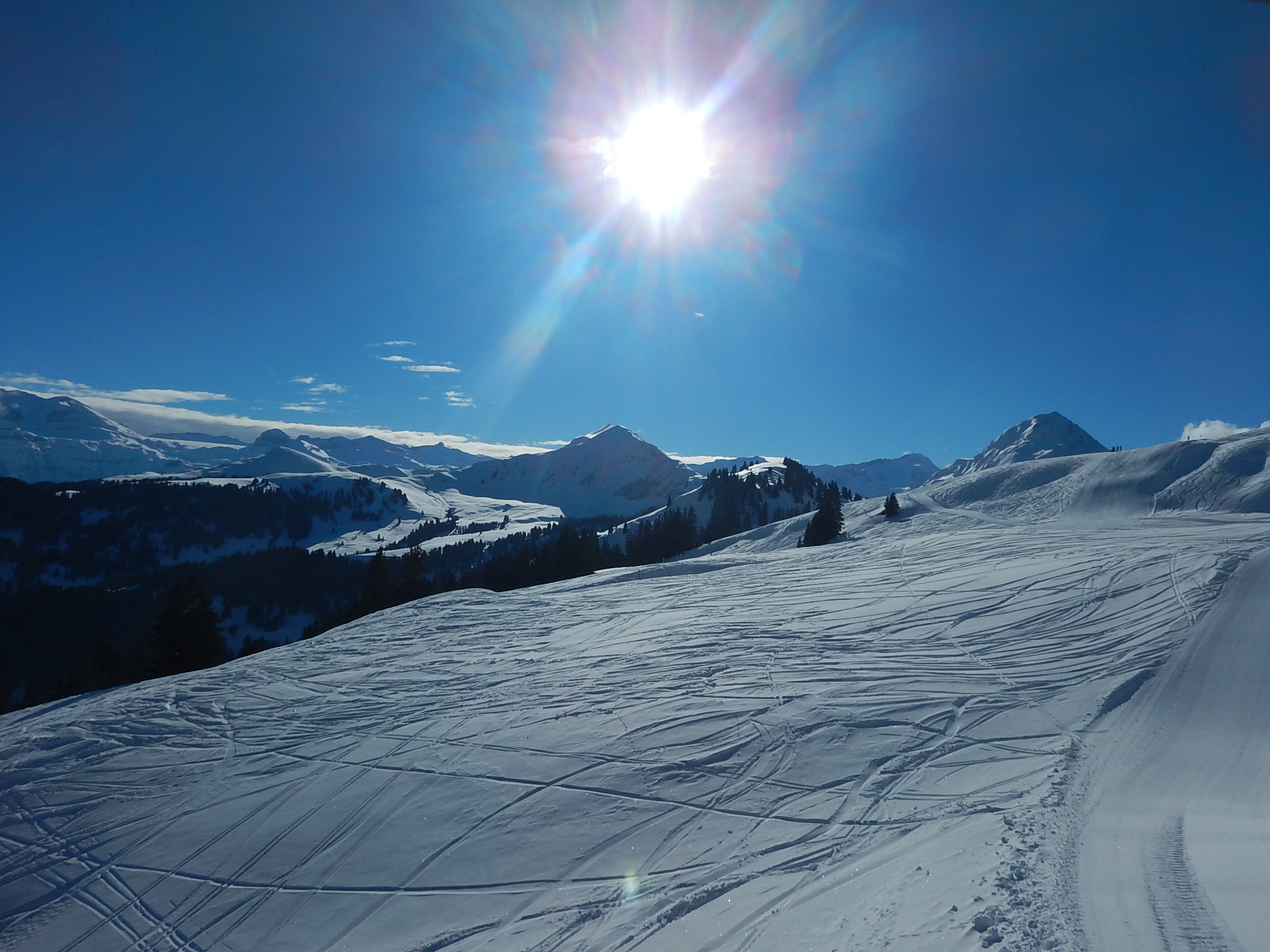 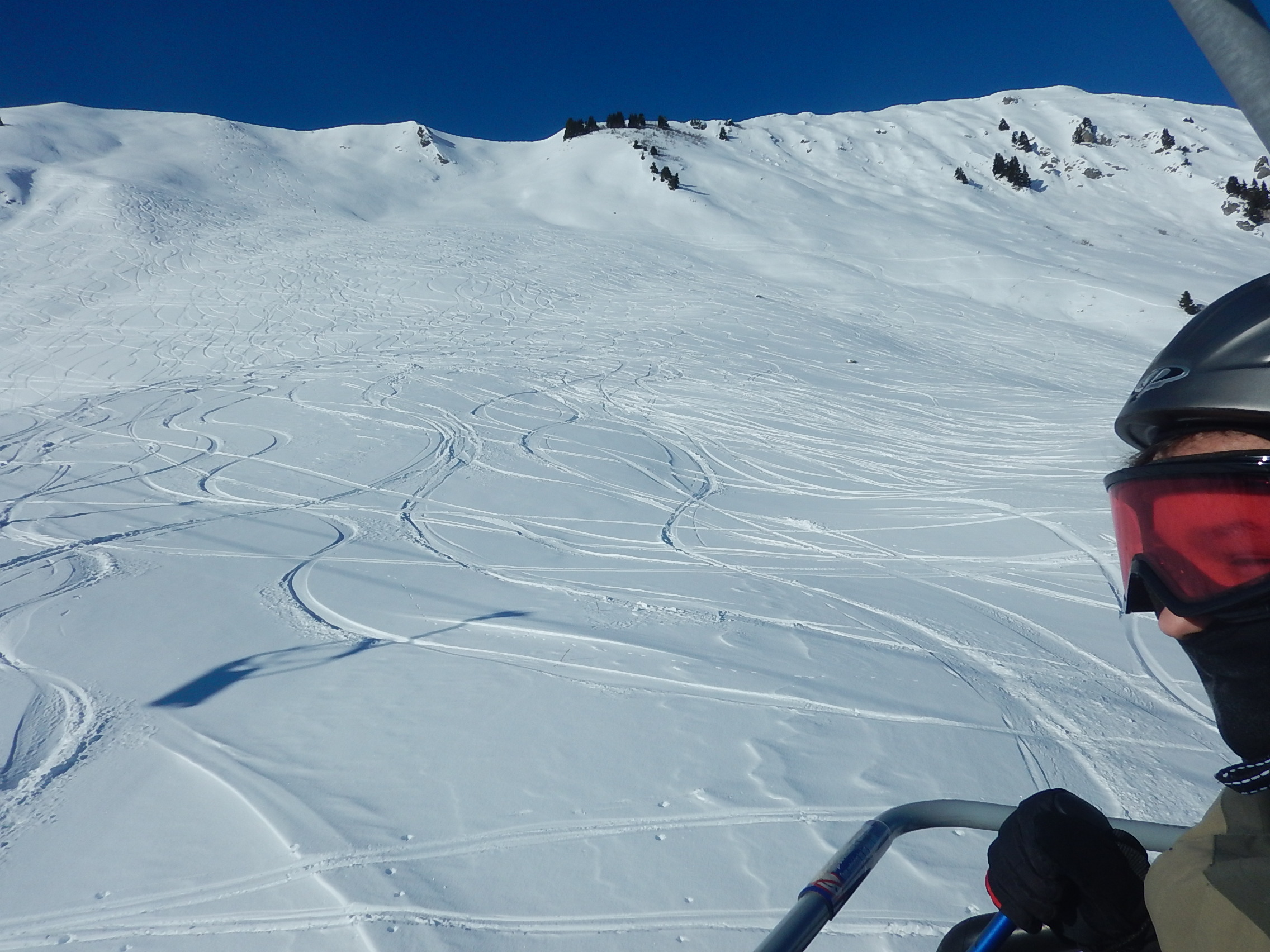 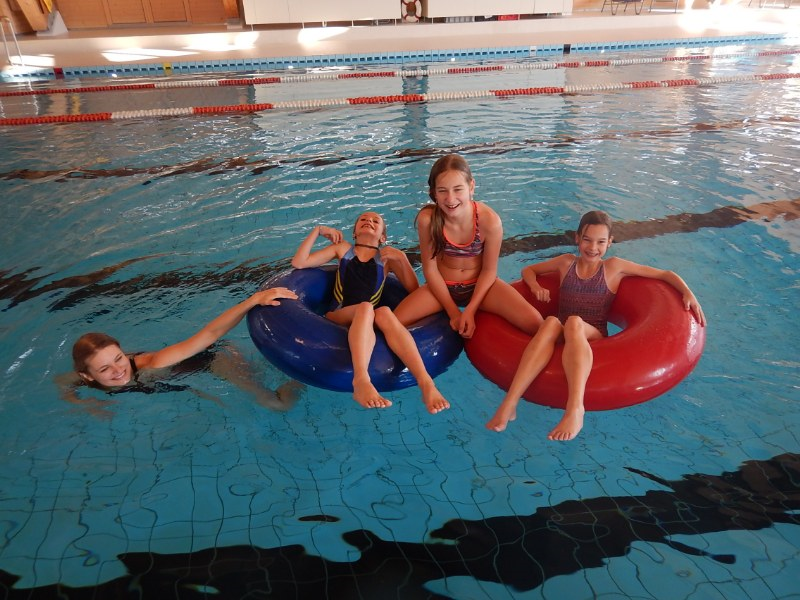 DONNERSTAG SCHWIMMEN
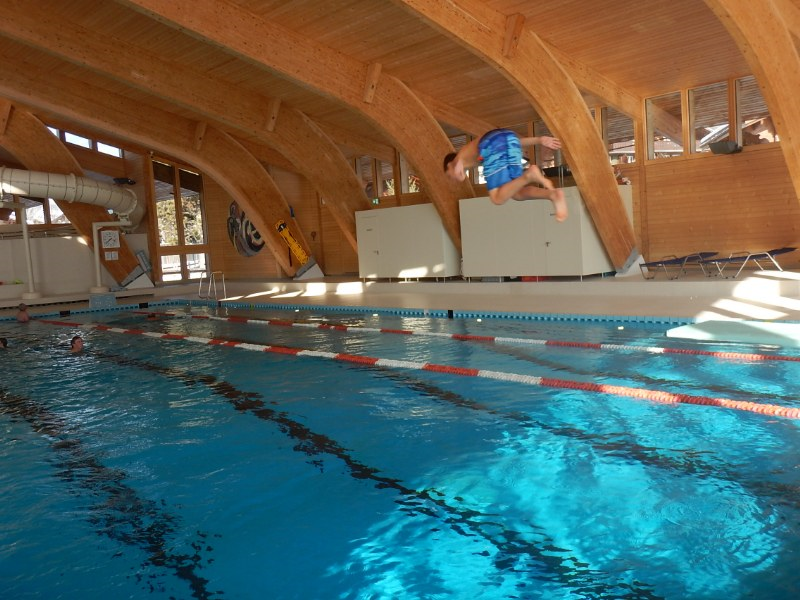 JUST DANCE!!!
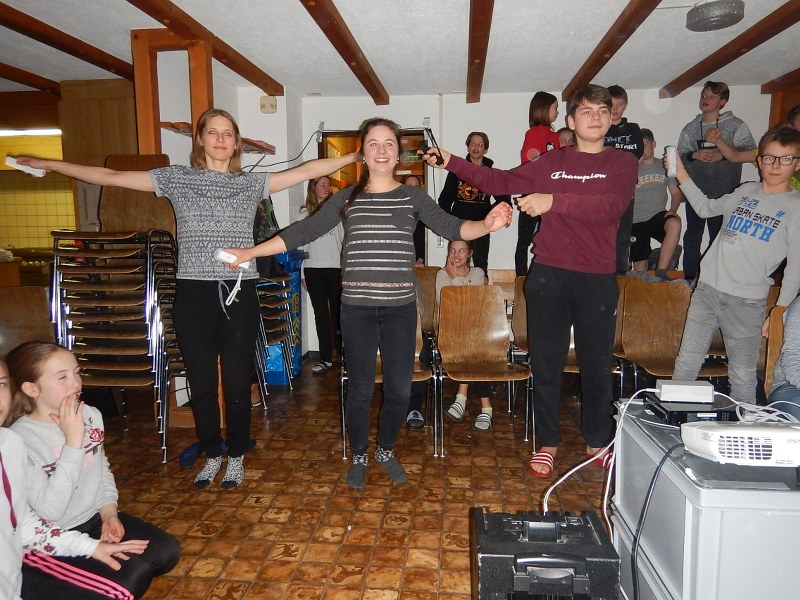 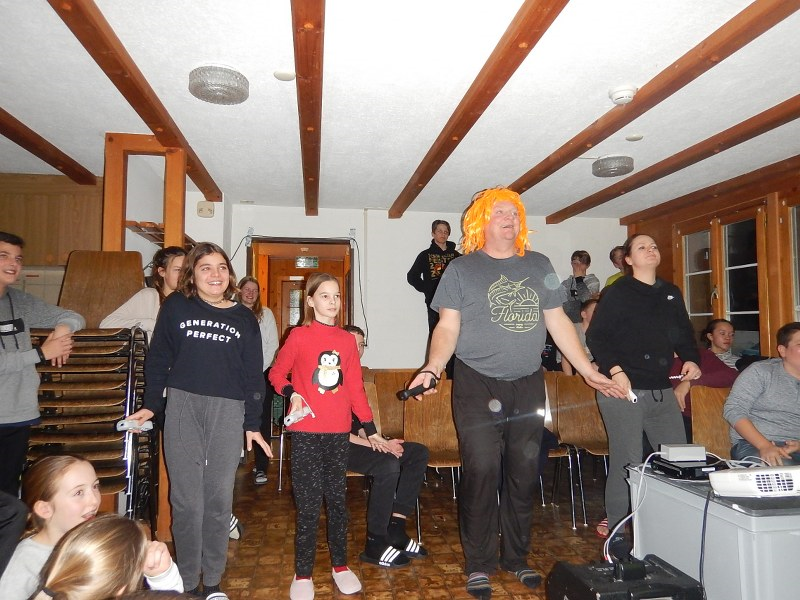 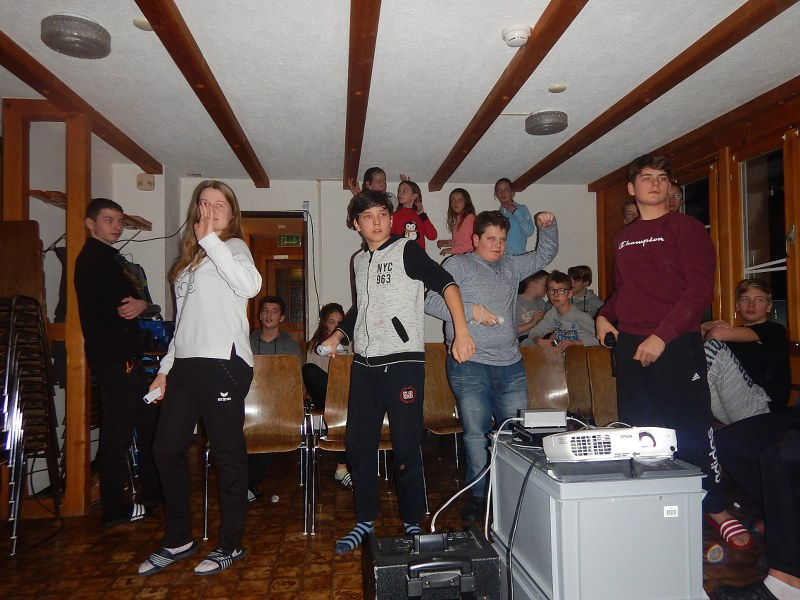 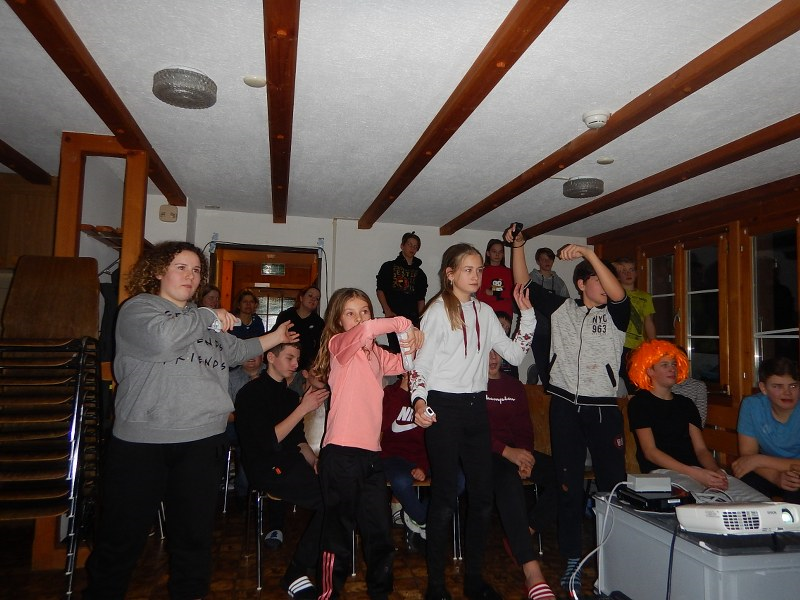 DANKE FÜRS SCHAUEN!
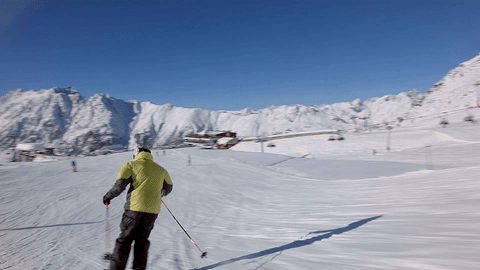